Данный дидактический материал разработан в рамках учебно-методического комплекса к примерной образовательной программе дошкольного образования «ОТ РОЖДЕНИЯ ДО ШКОЛЫ» под редакцией Н.Е. Вераксы, Т.С. Комаровой, М.А. Васильевой.
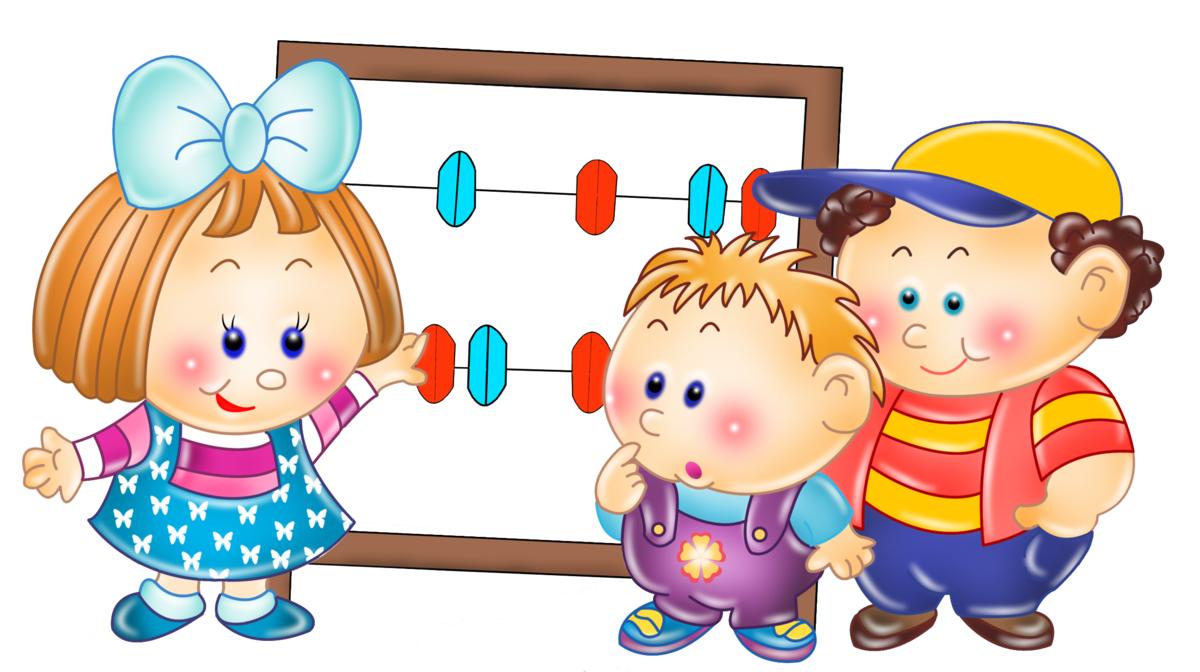 Занятие 3
ПРОГРАММНОЕ СОДЕРЖАНИЕ:	
Совершенствовать навыки счета в пределах 5, учить понимать независимость результата счета от качественных признаков предмета (цвета, формы, величины)
Упражнять в сравнении пяти предметов по длине, учить раскладывать их  убывающем и возрастающем порядке, обозначить результаты сравнения словами: самый длинный. Короче, еще короче, самый короткий)
Уточнить понимание слов вчера, сегодня, завтра
	
ОБОРУДОВАНИЕ:	
Тарелочки с цифрами
Магнитные фигуры	
Счетные палочки	
Тетради в клеточку		
Лабиринты
Смольникова М.Ф. Формирование элементарных математических представлений: Старшая группа
1
Упражнение «Какой фигуры не хватает?»
?
Смольникова М.Ф. Формирование элементарных математических представлений: Старшая группа
2
Игровое упражнение «Полоски"
Какая полоска самая длинная?
Какая полоска самая короткая?
Какие полоски короче, чем голубая?
Какая полоска самая широкая?
Какая полоска самая узкая?
Смольникова М.Ф. Формирование элементарных математических представлений: Старшая группа
3
Игровое упражнение "Сосчитай"
5
1
2
3
4
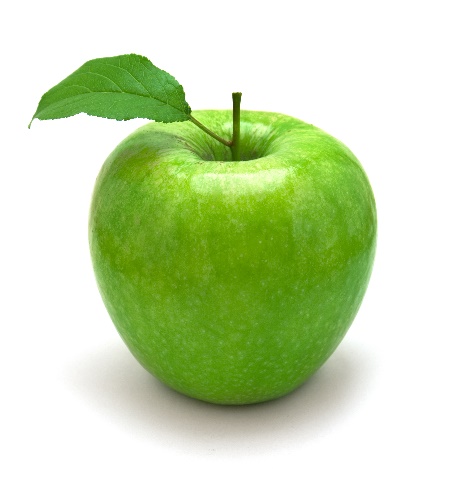 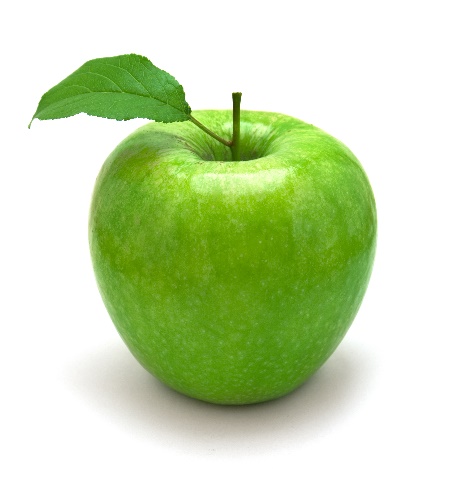 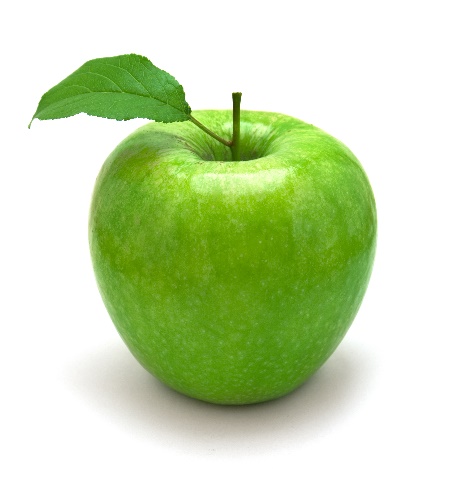 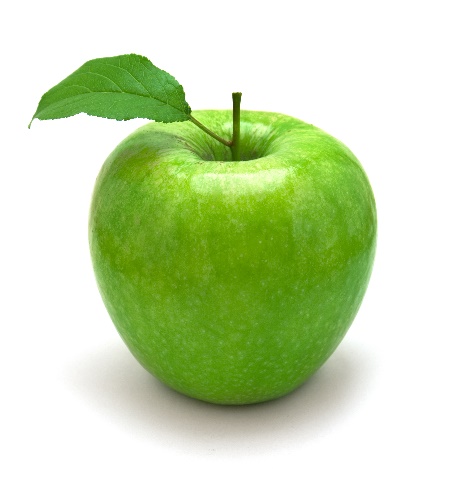 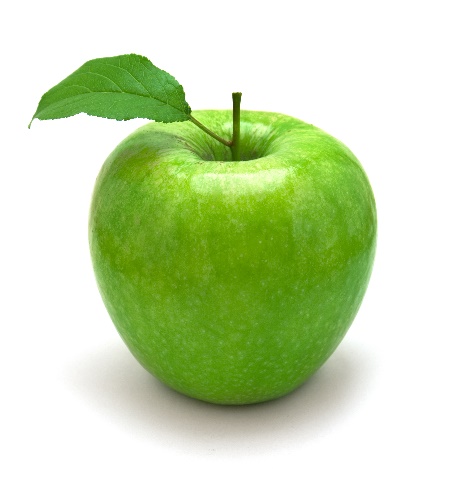 Называют числа от 1 до 5
Какое число стоит перед числом 5?
Назовите предыдущее число перед числом 4
назовите последующие числа за числом 3 и т.д
Смольникова М.Ф. Формирование элементарных математических представлений: Старшая группа
4
Игровое упражнение "Сосчитай"
1
2
Чего у человека по 1? (Нос, рот, живот)
Чего у человека по 2? (глаза, уши и т.д)
Смольникова М.Ф. Формирование элементарных математических представлений: Старшая группа
5
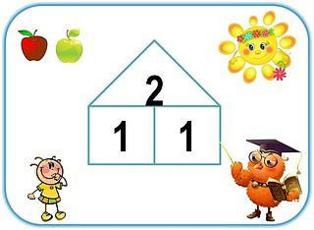 Смольникова М.Ф. Формирование элементарных математических представлений: Старшая группа
6
Учимся писать цифру
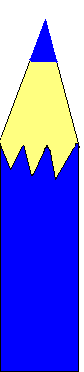 Два похожа на гусёнка
С длинной шеей,
Шеей тонкой.
Смольникова М.Ф. Формирование элементарных математических представлений: Старшая группа
7
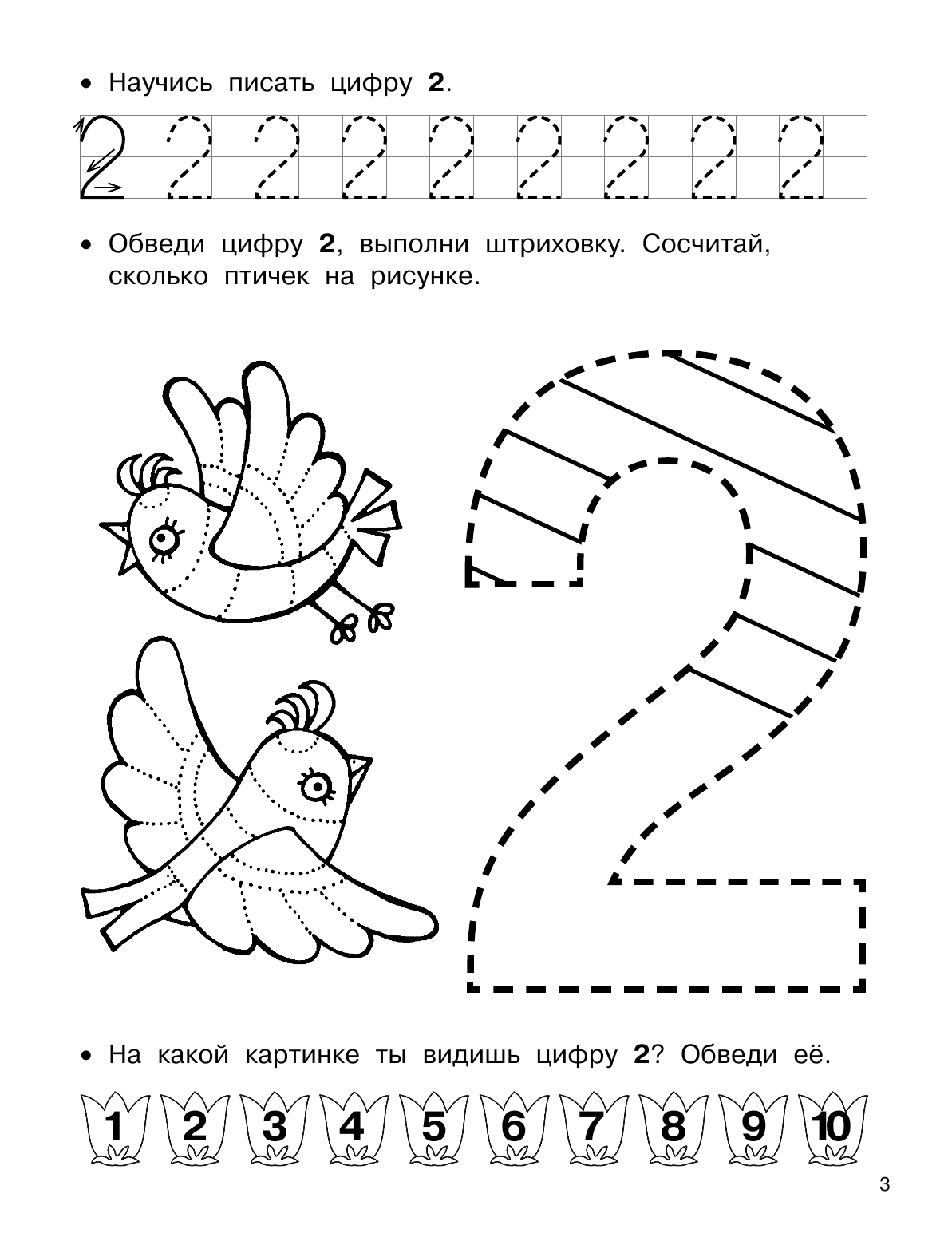 Смольникова М.Ф. Формирование элементарных математических представлений: Старшая группа
8
Игровое упражнение «Лабиринт"
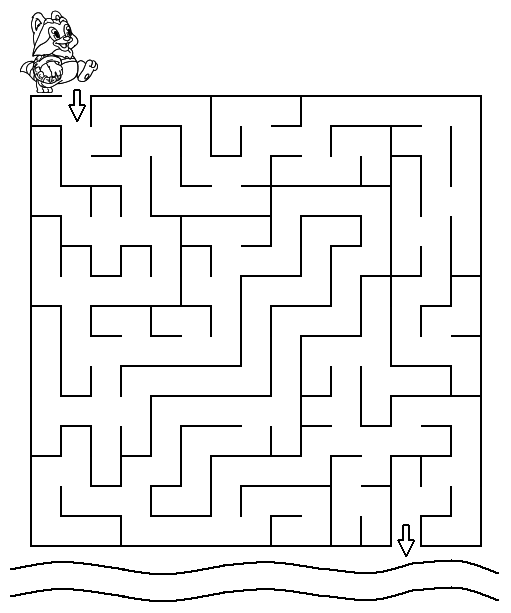 9
Смольникова М.Ф. Формирование элементарных математических представлений: Старшая группа
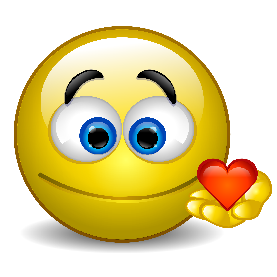 Смольникова М.Ф. Формирование элементарных математических представлений: Старшая группа
10
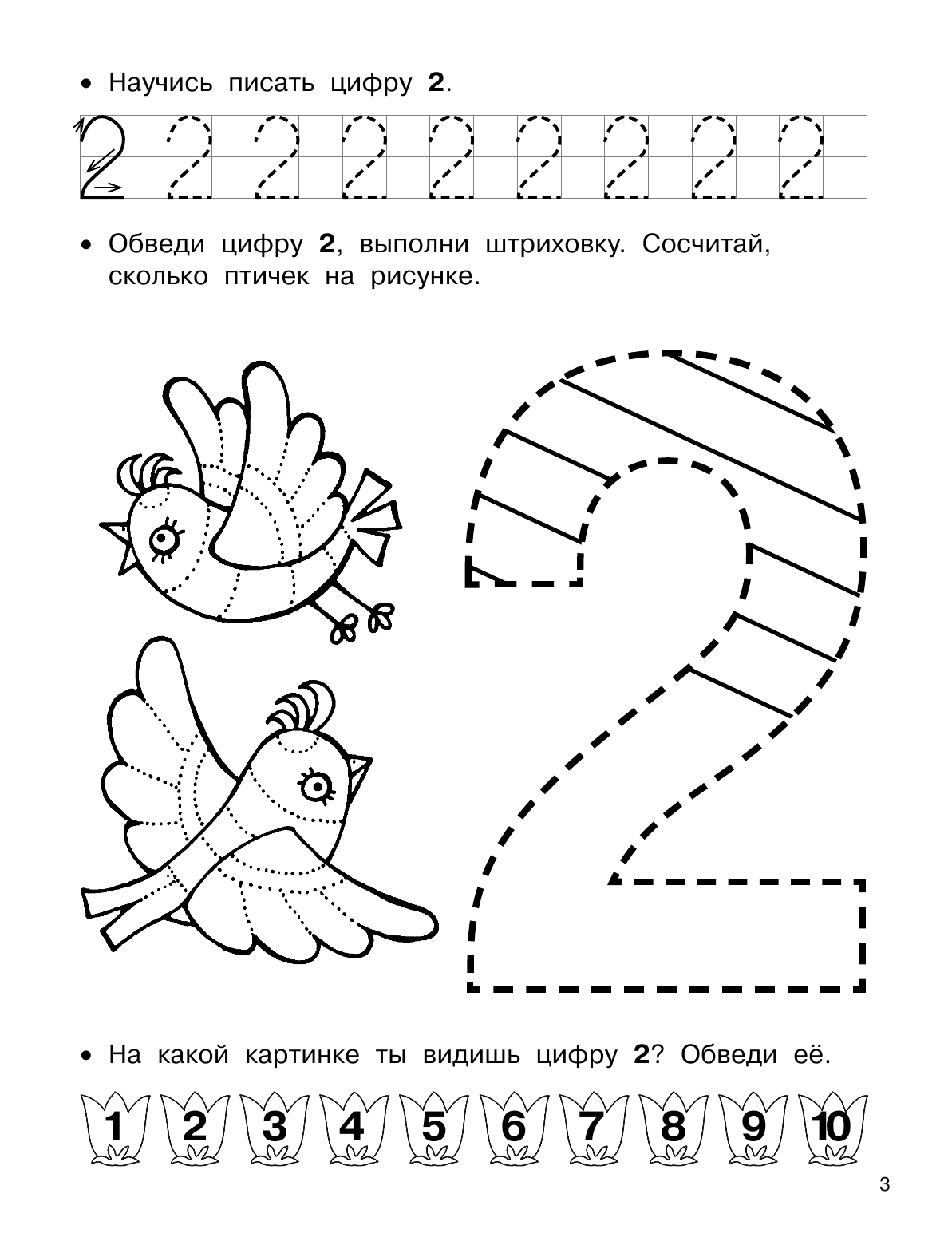 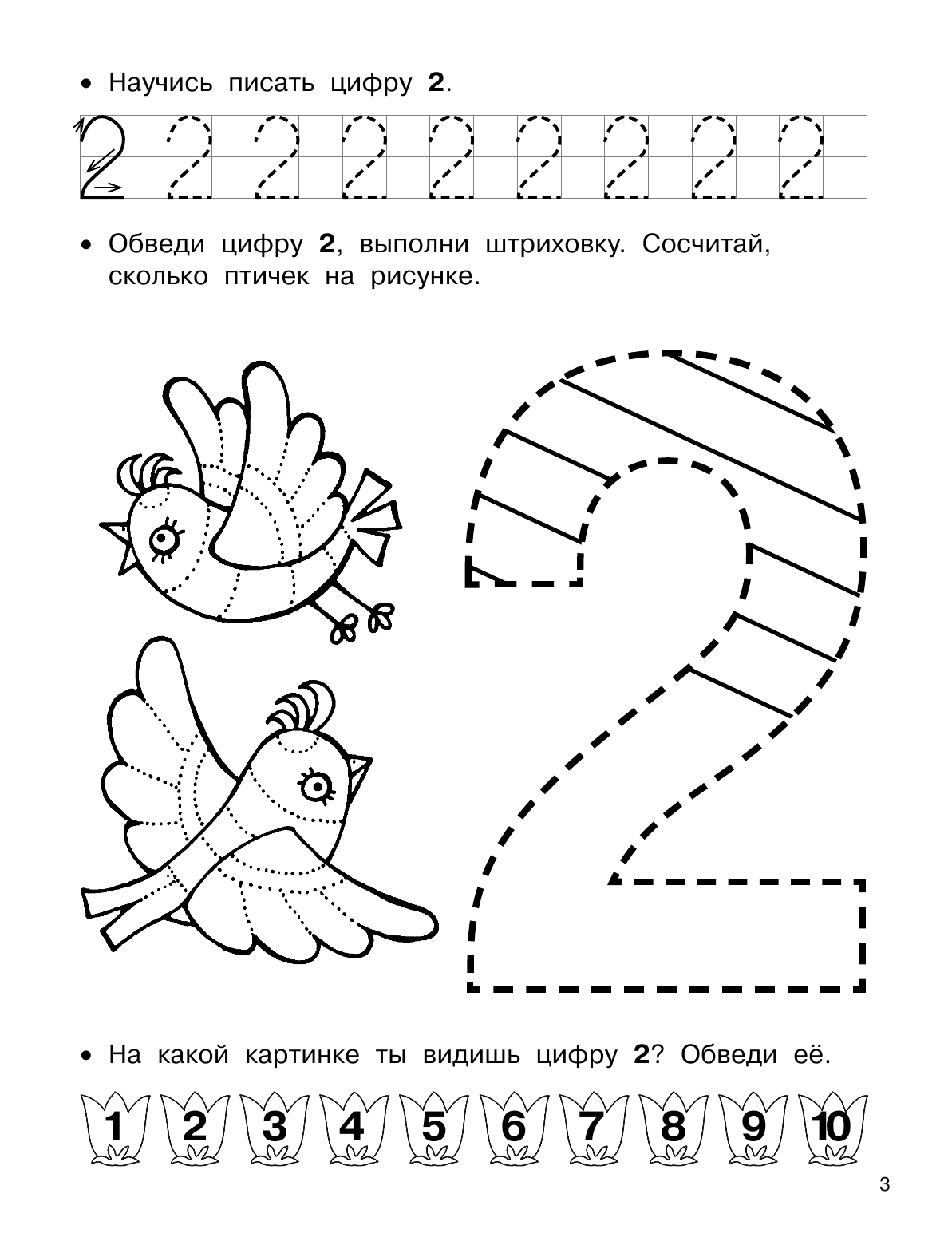 Смольникова М.Ф. Формирование элементарных математических представлений: Старшая группа
11